Unit 1   Lesson 1
What did you do in the holidays?
WWW.PPT818.COM
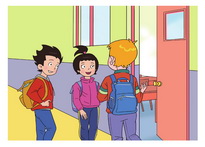 Watch and find:
They are talking about winter holidays.

What did they do in the holidays?
Watch and find
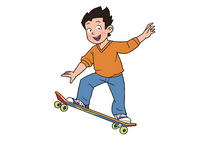 What did you do 
            in the holidays?
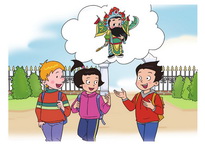 I learned Beijing Opera.
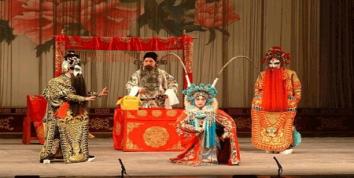 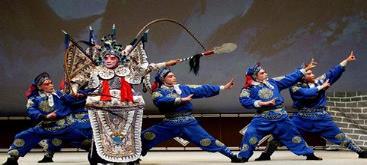 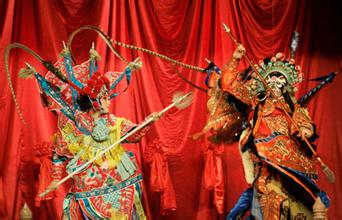 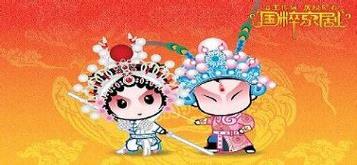 Beijing Opera
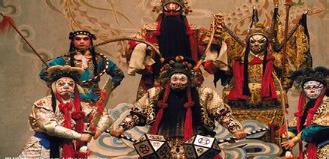 Beijing Opera
Was it fun?
Yes, but a little difficult.   
                    有点         难
difficult  ----- diffi  cult
different ----- diffe  rent
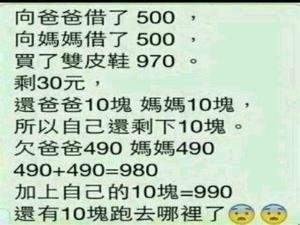 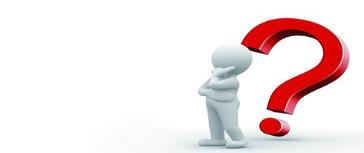 difficult
It's a little ___________.
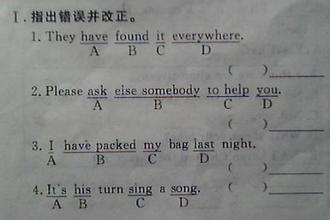 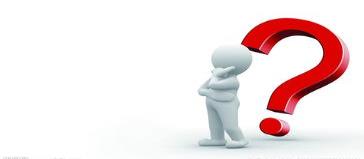 difficult
It's a little ___________.
Watch and find
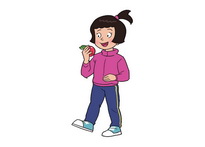 What did you do 
            in the holidays?
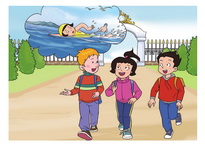 I went to Hainan.  
（go  的过去式）
It's a beautiful place. 
                                                  (地方)
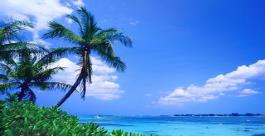 What did Wang Hong do in Hainan?
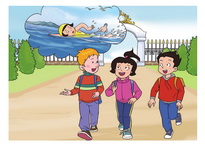 She went swimming in the sea.
went swimming
She had a good time there.
Watch and find
Did you enjoy your holidays?
                   (喜欢，享受……的乐趣）
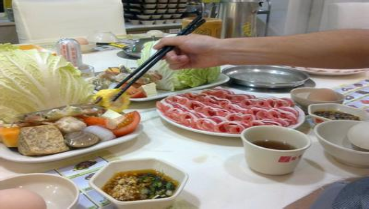 enjoy
________nice  food
Watch and find
Did you enjoy your holidays?
                   (喜欢，享受……的乐趣）
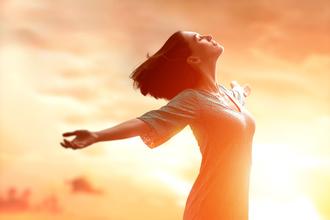 enjoy
________  the sun
Watch and find
Did you enjoy your holidays?
                   (喜欢，享受……的乐趣）
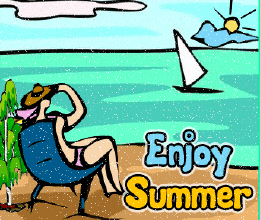 enjoy
________  summer
Watch and find
Did you enjoy your holidays?
                   (喜欢，享受……的乐趣）
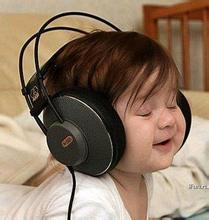 enjoy
________  the music
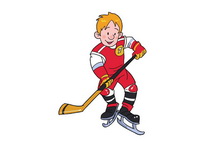 Watch and find
Did you enjoy your holidays?
                   喜欢，享受……的乐趣）
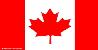 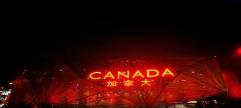 Yes. I went back to Canada.
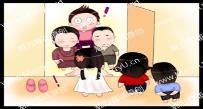 I visited my friends and 
   took many pictures.  
     （take 的过去式）
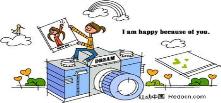 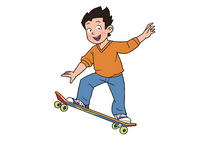 Holiday,   holiday, 
What did you do in the holidays?

 Opera, opera,
 I learned Beijing Opera. 
 It was fun.
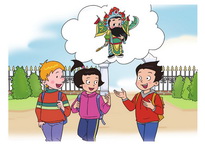 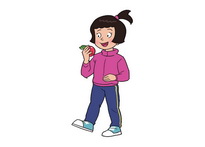 Holiday,   holiday, 
What did you do in the holidays?
Hainan, Hainan, 
I went to Hainan. 
I went swimming in the sea.
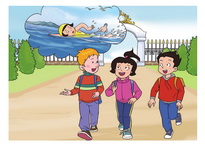 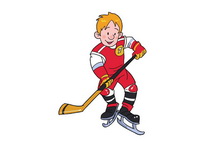 Holiday,   holiday, 
What did you do in the holidays?
Canada, Canada, 
I went back to Canada. 
I enjoyed my holidays.
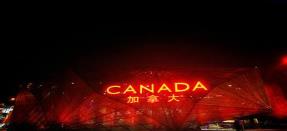 Listen and imitate .
Listen , point and repeat ! 
(看看谁模仿的发音最像！)
Fill in the words.
Beijing Opera
1. Li Ming learned _______________.
2. Wang Hong _______ to Hainan.
3. Did Wang Hong _______ in the sea? 
    Yes, she did. She______ a good time.
4. Peter _______ back to Canada. 
    He _______ his friends and 
          _______  many pictures.
5. Peter_________ his holidays.
went
swim
had
went
visited
took
enjoyed
Read and show.
Read the text in groups .(小组内表演课文)        
2. Show Time . (展示一下你们的风采吧)